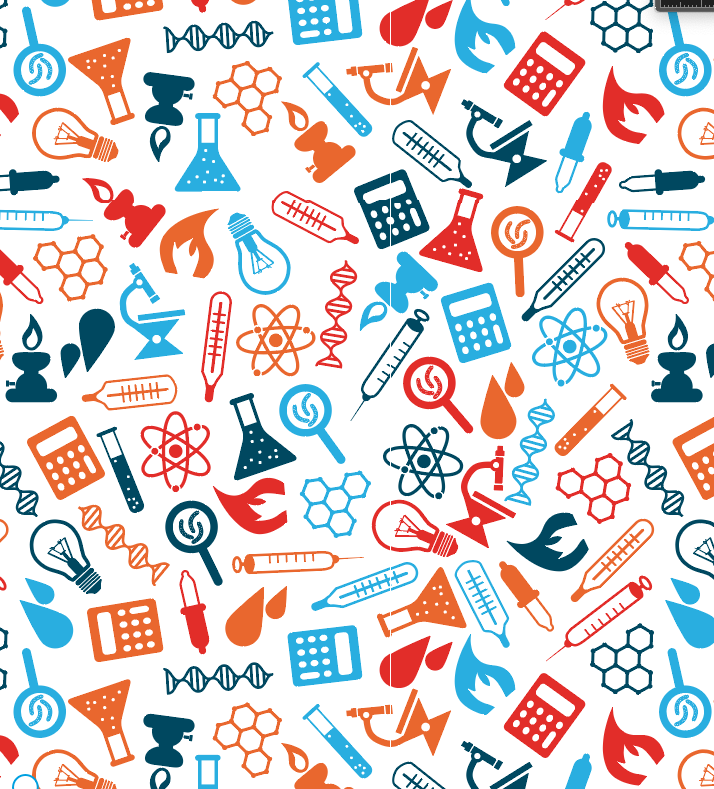 Mar a sgrìobhas tu eachdraidh-beatha
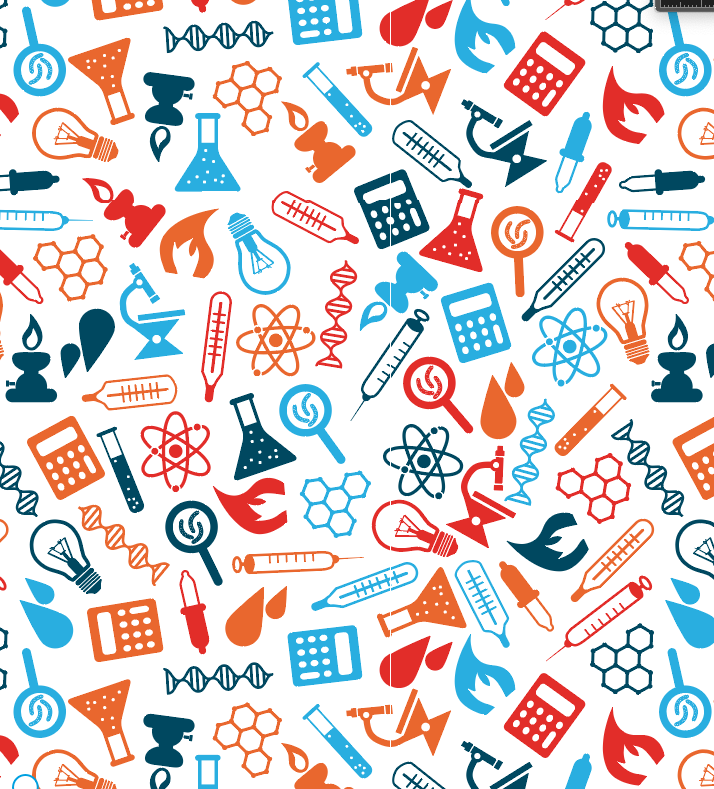 Dè th’ ann an eachdraidh-beatha?
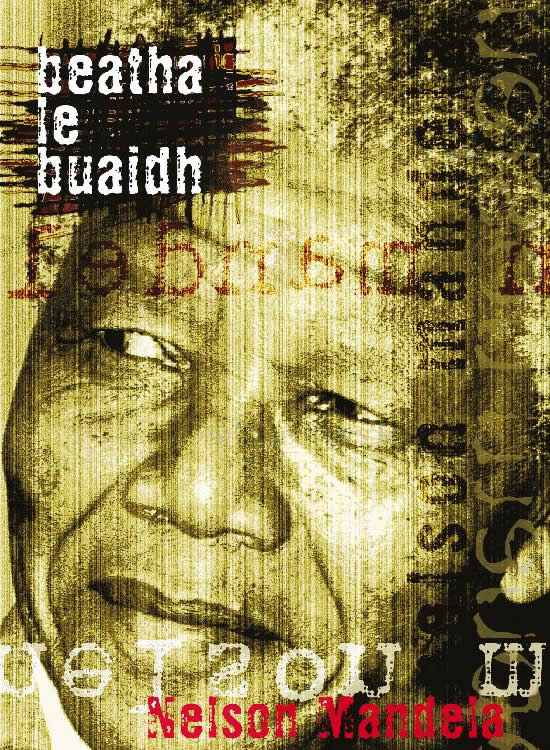 ’S e teacs air a sgrìobhadh mu bheatha cuideigin eile, mar a trice cuideigin ainmeil, a th’ ann an eachdraidh-bheatha. 
(Nuair a sgrìobhas cuideigin mun bheatha aca fhèin, ’s e fèin-eachdraidh a th’ ann.)

Bidh e a’ toirt iomradh air na prìomh thachartasan ann am beatha neach, gu tric a’ tòiseachadh nuair a tha iad glè òg.
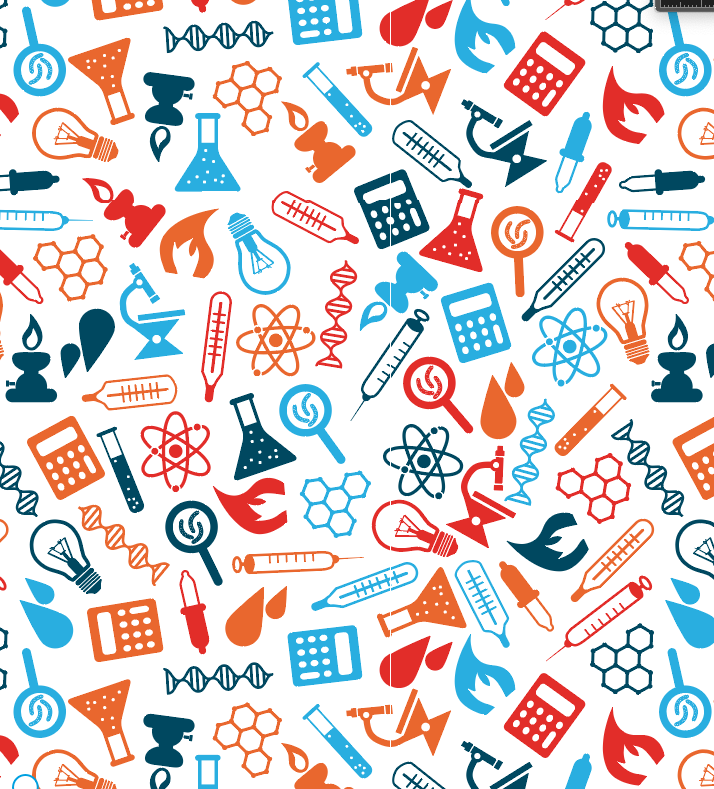 Dè th’ ann an eachdraidh-beatha?
Dh’fhaodadh iad a bhith mu chuideigin nach eil beò a-nis, no cuideigin a tha fhathast beò.
Dh’fhaodadh gum bi e sgrìobhte le cead no gun chead bho chuspair an teacs. Saoil am bi seo a’ toirt buaidh air dè cho fìor ’s a tha am fiosrachadh?
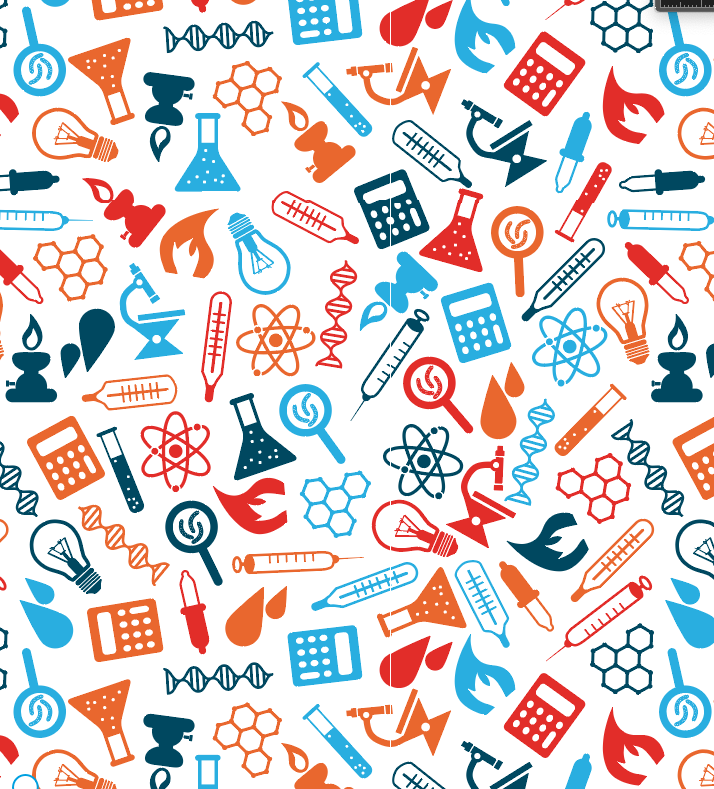 Dè chì thu ann an eachdraidh-beatha?
Beagan mu thràth-bheatha, teaghlach, dachaigh daoine a thug buaidh orra airson taic a chumail ris an leughadair an duine a thuigsinn
Fiosrachadh mun t-seòrsa duine a bh’ ann
An dà chuid fiosrachadh fìor agus beachdan
Mar a bha iad a’ faireachdainn aig diofar amannan dem beatha
Aithrisean bhon duine fhèin no bho dhaoine eile
Sgrìobhte anns an tràth chaithte airson rudan a tha air tachairt gu ruige seo
Tràth làthaireach airson na tha e/i a’ dèanamh san latha an-diugh
An treas pearsa me, e/i/iad
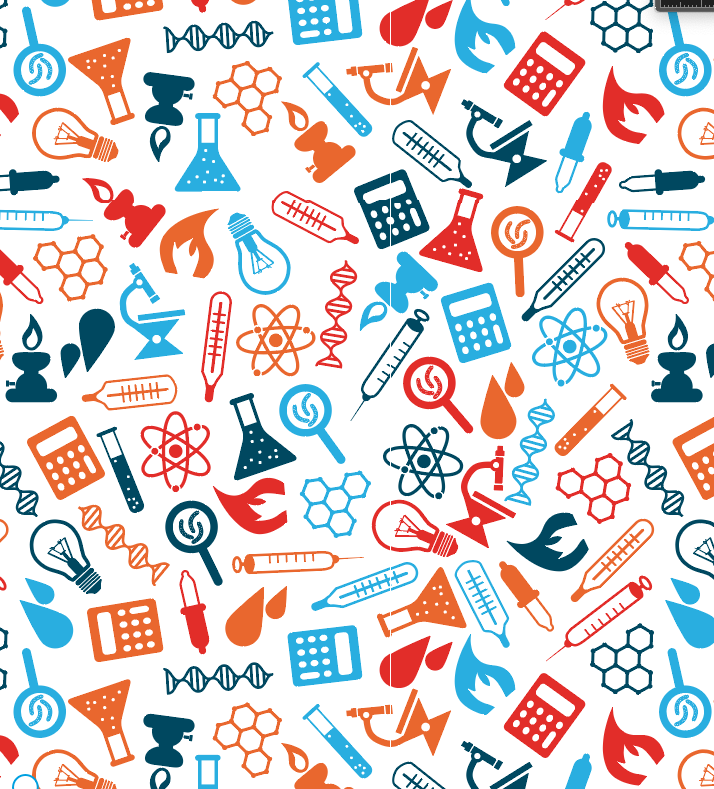 Faclan Feumail
Rugadh
Thogadh
Fhuair e oideachadh/foghlam
Thachair e/i ri
Leig e/i seachad a d(h)reuchd
Bhàsaich
Chaochail
Chaidh a t(h)iodhlachadh
Bidh tachartasan sgrìobhte anns an òrdugh a thachair iad, mar sin, bidh na naisgearan/ceanglaichean seo feumail:

Greiseag an dèidh sin…
An ceann greis…
Mus do thòisich e/i…
Fhad ’s a bha e/i…
Às dèidh dha/dhi…
Thar nam bliadhnaichean a lean…
B’ ann ann an 1901….
Aig an àm sin…
Mu dheireadh thall…
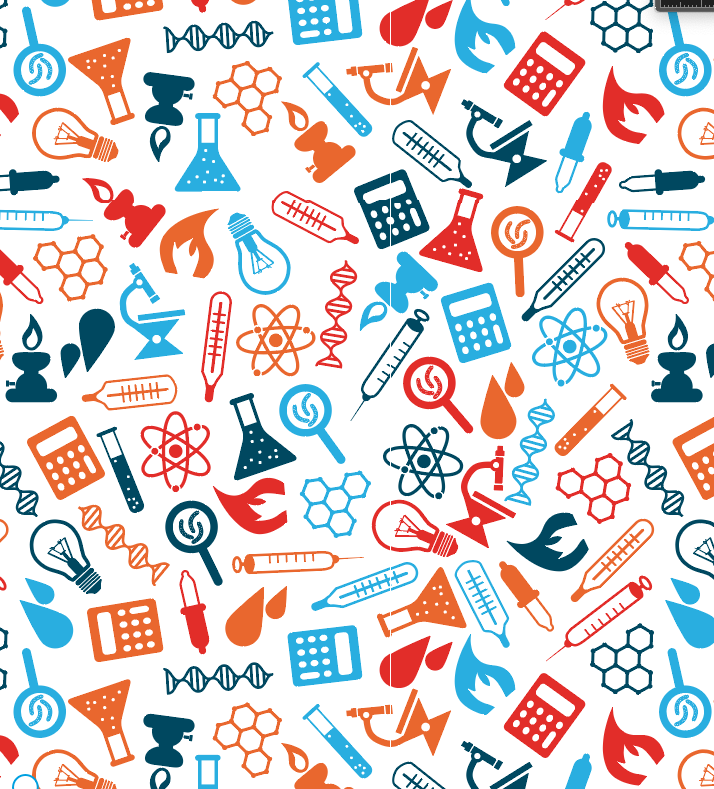 Feartan eachdraidh-beathaThoir sùil air eachdraidh-beatha sam bith. An lorg thu cuid de na feartan a leanas?
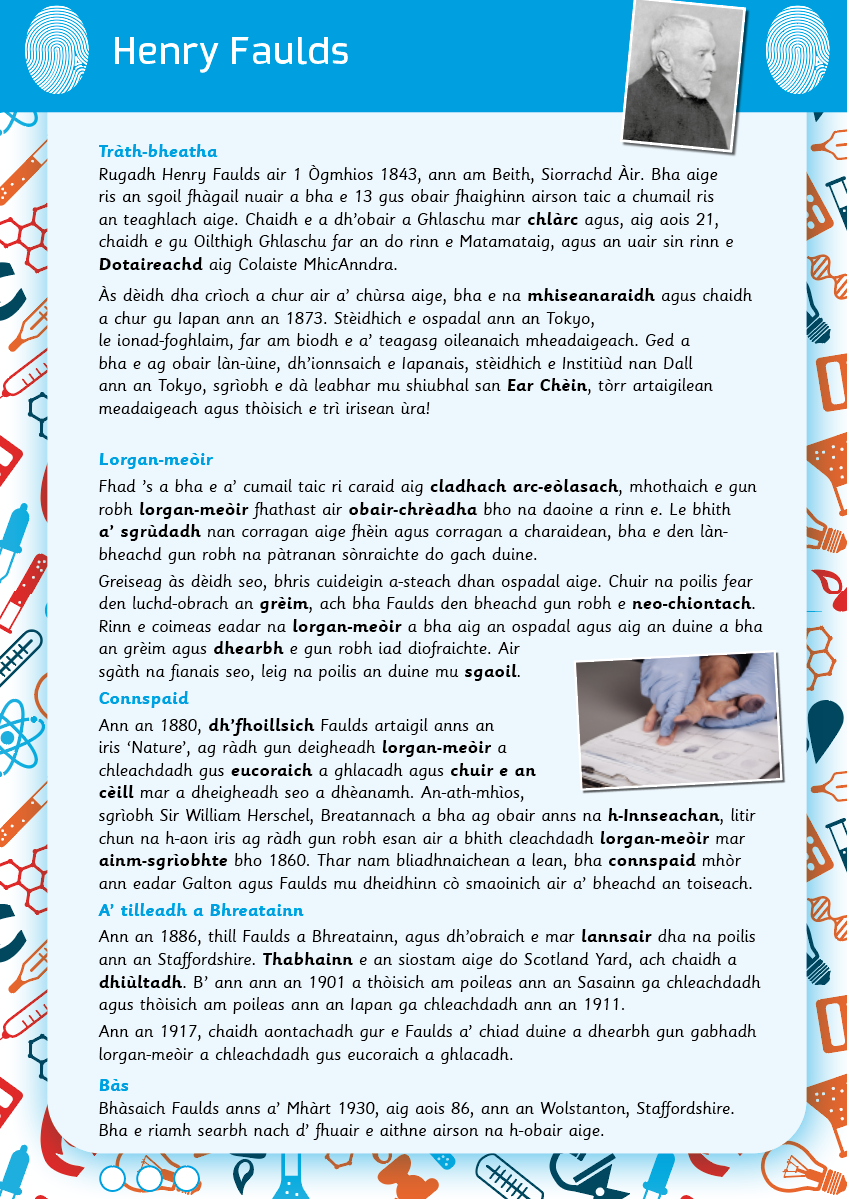 Sgrìobhte anns an tràth chaithte
Sgrìobhte anns an treas pearsa 
Ro-ràdh – cò, càite, cuine, dè, carson
Paragrafan
Tràth-bheatha
Dealbhan agus fo-thiotalan
Tachartasan anns an òrdugh a thachair iad
Naisgearan a tha a’ sealltainn òrdugh-tìm 
Aithrisean 
Co-dhùnadh – mar a thèid an cuimhneachadh
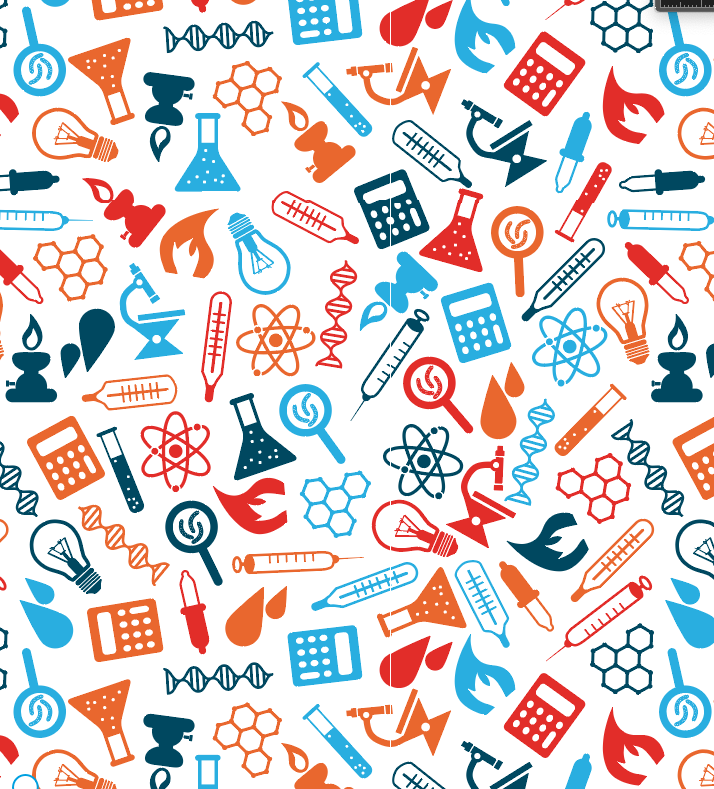 A’ rannsachadh agus a’ planadh
Cleachd fiosrachadh bho leabhraichean, bhon eadar-lìon, bhidiothan agus eile.

Dè na prìomh thachartasan nam beatha? Cuir iad ann an òrdugh.

Dè na dealbhan a tha thu a’ dol a chleachdadh?

Aithrisean

A bheil sinn air càil ionnsachadh bhuapa? Ciamar a bhios sinn a’ cuimhneachadh orra?

Facail WOW!